陕旅版四年级上册
Unit6 What Subjects Do They Have This Morning?第1课时
WWW.PPT818.COM
Let’s sing—In the music room
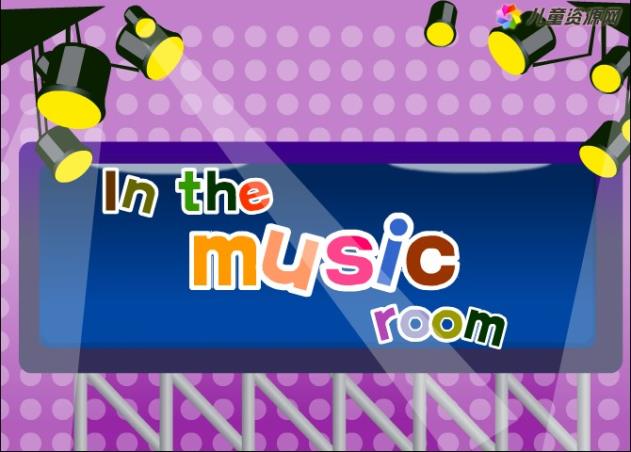 Review：看图说单词
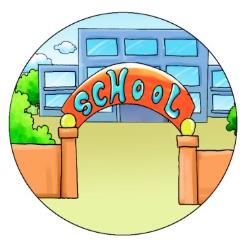 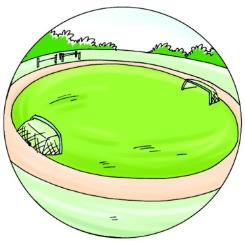 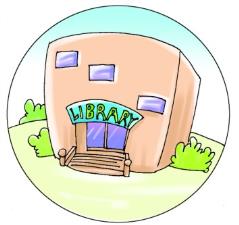 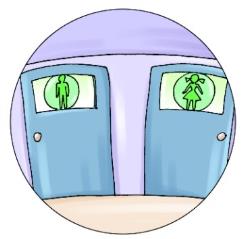 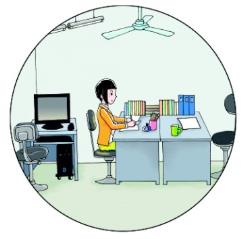 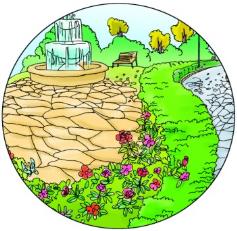 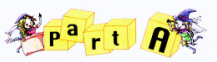 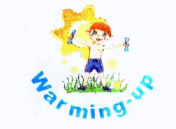 Tick the books you have
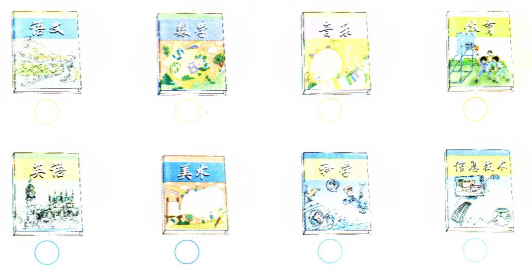 同学们你最喜欢哪个学科？你知道你所学的学科怎么用英语表达吗？
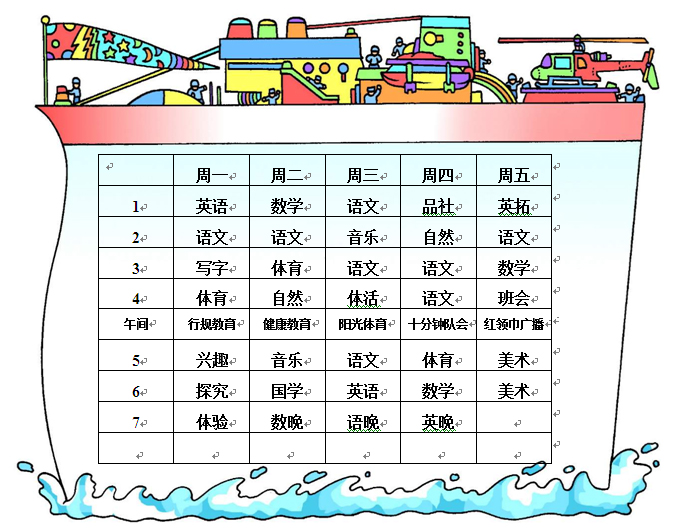 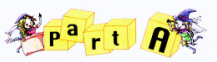 Let’s learn
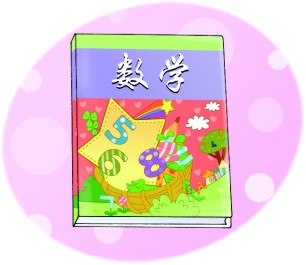 Math
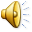 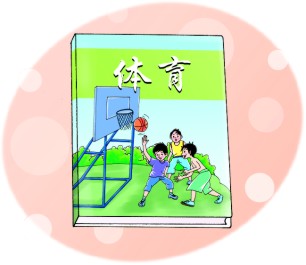 PE
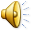 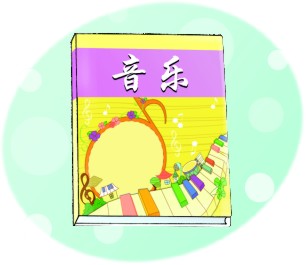 Music
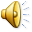 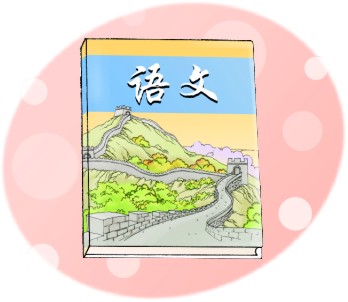 Chinese
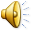 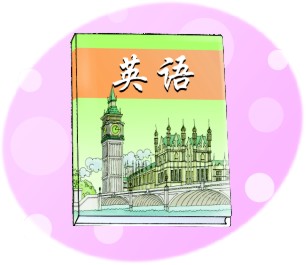 English
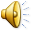 Tips 
Chinese和English不仅可以解释为“中文”和“英语”，还可以解释为“中国人”和“英国人”。这些单词作为学科来用的时候，开头字母要大写。
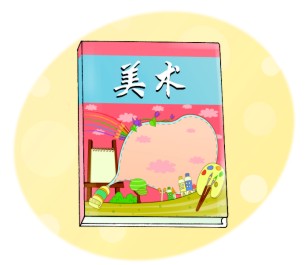 Art
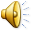 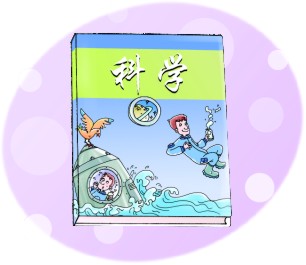 Science
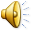 Gold finger
Math PE English Science Music Art Chinese
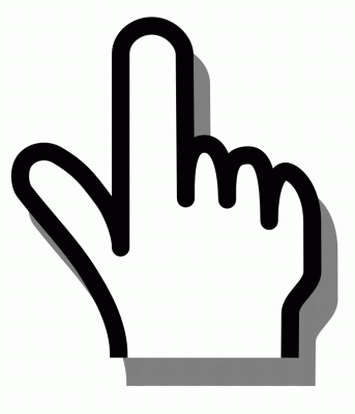 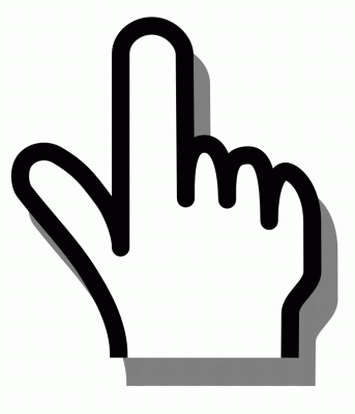 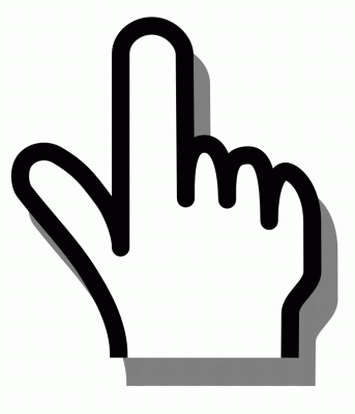 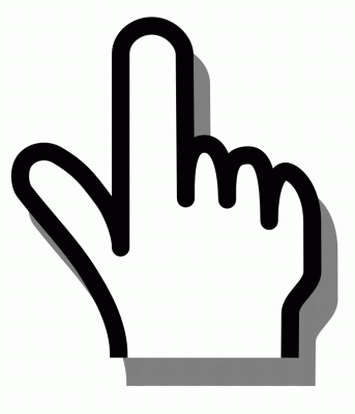 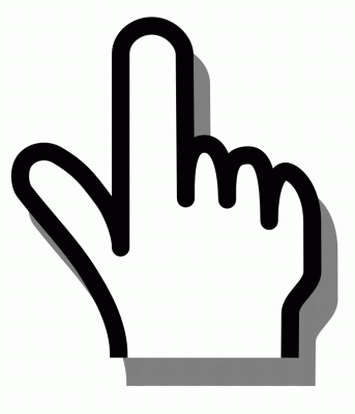 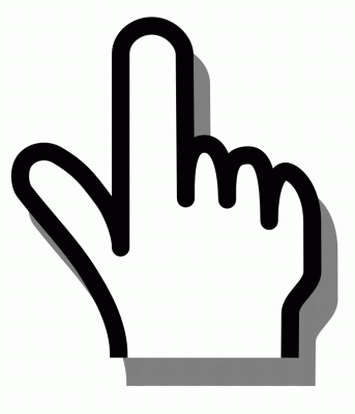 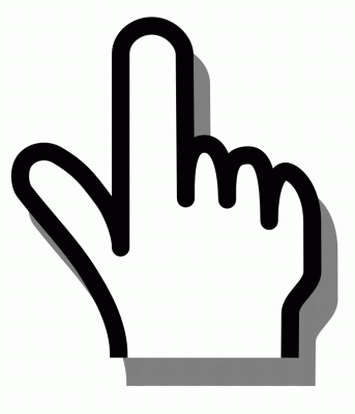 Now tell me what subjects do you have this morning?
There are…subjects this morning. They are…